metodologia da pesquisa 1
O que torna a ciência necessária?
A realidade não é transparente.
MÉTODO CIENTÍFICO 

meio pelo qual se pode decifrar os fatos que não são transparentes.
Método
O método são regras precisas e fáceis, a partir da observação exata das se terá certeza de nunca tomar um erro por uma verdade, e, sem aí desperdiçar inutilmente as forças de sua mente, mas ampliando seu saber por meio de um contínuo progresso, chegar ao conhecimento verdadeiro de tudo do que se e capaz. (René Descartes)
Modelo Metodológico para Pesquisa em Comunicação
Profa. Dra. Maria Immacolata Vassallo de Lopes – ECA/USP
Modelo Metodológico: Ciência e Contexto
Prática: condições sociais
Discurso: processo de produção
Sociologia da Ciência
Epistemologia
CIÊNCIA
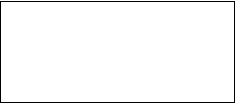 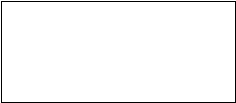 Condições de Produção
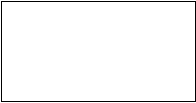 Condições de Recepção
Discurso Científico
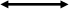 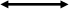 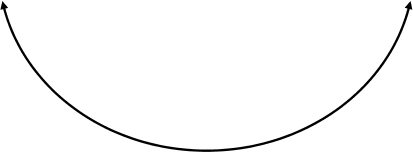 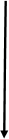 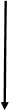 Campo epistemológico, teórico, metódico e técnico
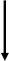 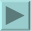 Condições histórico-sociais
Sociedade global
Condições institucionais
Campo científico
Aplicação e Uso social da Ciência
Circulação
Redes de comunicação científica
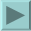 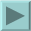 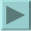 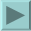 Fonte: Maria Immacolata V. Lopes (1990)
Campo de Pesquisa
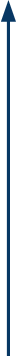 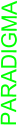 NÍVEIS
DISCURSO
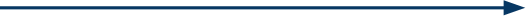 SINTAGMA
PRÁTICA
FASES
Fonte: Maria Immacolata V. Lopes (1990)
Componentes Paradigmáticos do Modelo Metodológico
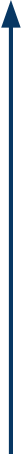 NÍVEL EPISTEMOLÓGICO
Ruptura Epistemológica
Construção do Objeto Científico
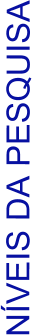 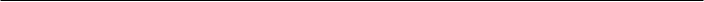 NÍVEL TEÓRICO
Formulação Teórica do Objeto
Explicitação Conceitual
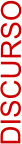 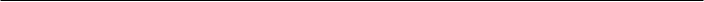 NÍVEL METÓDICO
Exposição
Causação
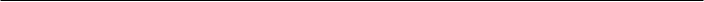 NÍVEL TÉCNICO
Observação
Seleção
Operacionalização
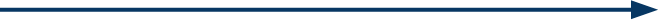 Fonte: Maria Immacolata V. Lopes (1990)
MODELO METODOLÓGICO DE PESQUISA
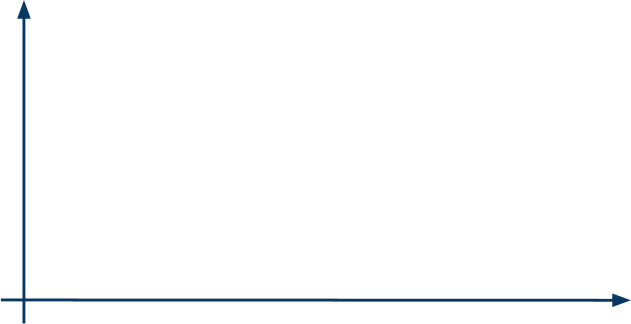 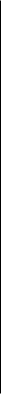 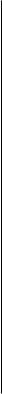 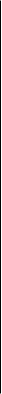 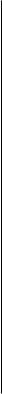 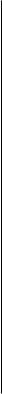 NÍVEL EPISTEMOLÓGICO
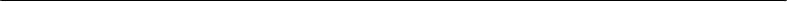 NÍVEL TEÓRICO
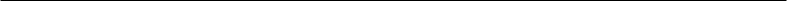 NÍVEIS
DISCURSO
NÍVEL METÓDICO
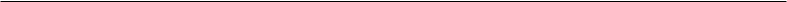 NÍVEL TÉCNICO
CONCL.
BIBLIO.
OBSERVAÇÃO
DEFINIÇÃO DO OBJETO
DESCRIÇÃO
INTERPRETAÇÃO
FASES 
PRÁTICA
Fonte: Maria Immacolata V. Lopes (1990)
Contribuições do Modelo Metodológico à Pesquisa de Comunicação
história do Campo
Campo interdisciplinar: concepção objeto-método
reflexividade e crítica das operações de pesquisa
1. Reflexão teórica
visão das Teorias de Comunicação 
busca de precisão conceitual
problemática teórica / problema empírico
2. Domínio teórico
níveis / fases
nível teórico / nível técnico
objeto / observação / análise
3. Visão metodológica integrada
4. Combinação métodos / técnicas
exigência de estratégia multimetodológica
5. Crítica às dicotomias
pesquisa descritiva x pesquisa interpretativa
pesquisa quantitativa x pesquisa qualitativa
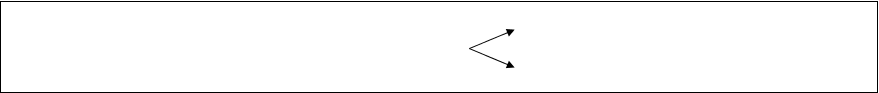 OBJETO MULTIDISCIPLINAR
PARADIGMA DA COMPLEXIDADE NA PESQUISA DE COMUNICAÇÃO
MULTIMETODOLOGIA
Fonte: Maria Immacolata V. Lopes (1990)
Para compreender a comunicação na contemporaneidade (globalização, pós-modernidade)
Autores e conceitos

E. Morin paradigma de complexidade
O. Ianni paradigma da globalização
I. Wallerstein transdisciplinaridade; pós-disciplinaridade
A. Giddens ação reflexiva, risco
Z. Bauman modernidade como ambivalência incerteza
D. Harvey compressão tempo/espaço
F. Jameson desigualdade
M. Castells sociedade de rede
G. Vattimo sociedade de comunicação generalizada
S. Hall identidade cultural plural
N. García Canclini culturas híbridas
J. Martín-Barbero mediações, experiência mediática
H. K. Bhabha cultura local / cultura global
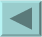 Fonte: Maria Immacolata V. Lopes
Redes de Comunicação Científica
Canais Formais*
Periódicos científicos
Livros
Anais de Congressos
Teses e Dissertações
Relatórios de pesquisa
Bases de dados
Papers
Canais Informais*
Comunicação oral (em reuniões, conferências e congressos científicos)

Cartas
Canais formais ou informais
E-mails
Foros de discussão (Internet)
*Impressos ou digitais
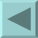 Fonte: Maria Immacolata V. Lopes
Campo Científico (P. Bourdieu)
Espaço de luta concorrencial
Capital científico
Competência e legitimação
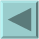 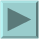 PPGs Brasil
Fonte: Maria Immacolata V. Lopes
Uso Social da Ciência
Aplicação do conhecimento(esfera social)

Intervenção social
Socialização do conhecimento
Transformação social
Inclusão social
Aplicação do conhecimento (esfera econômica)

Patentes
Tecnologias
Técnicas
Know-how
Produtos
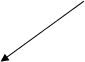 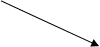 Desenvolvimento social e econômico
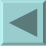 Fonte: Maria Immacolata V. Lopes
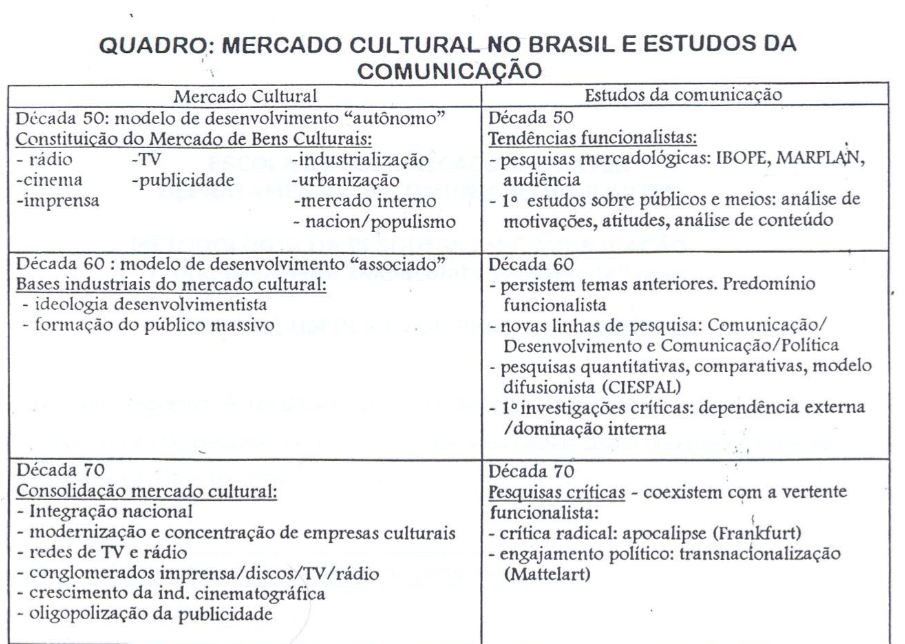 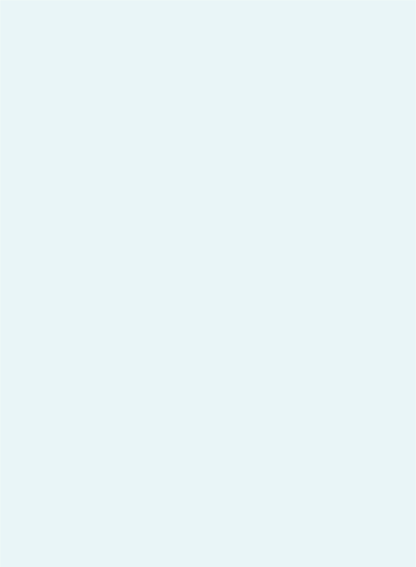 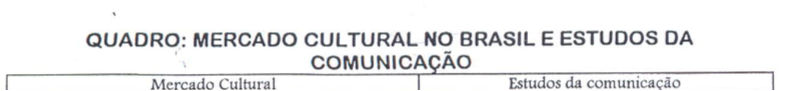 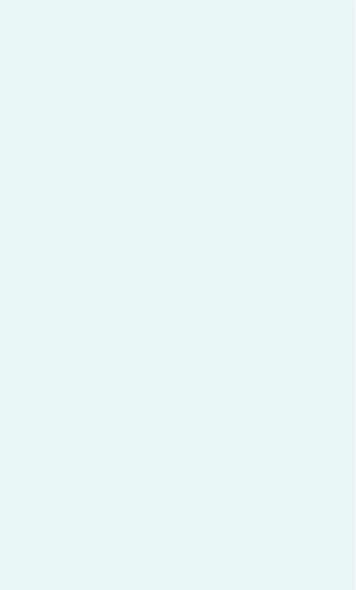 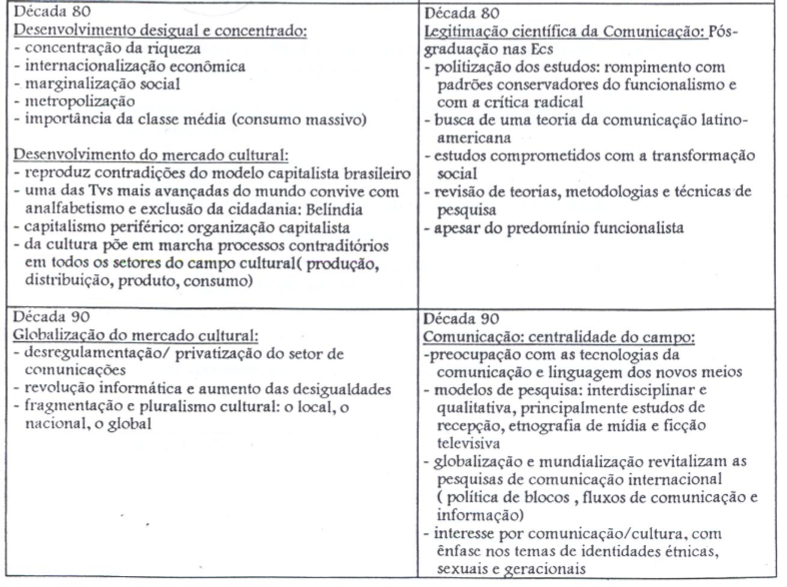 Oficina de Elaboração de Projetos
Profa. Dra. Maria Immacolata V. Lopes – ECA/USP
ETAPAS ORGANIZACIONAIS DA PESQUISA
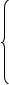 1.1. Elaboração do projeto
1.2. Cronograma
Planejamento
Execução
Aplicação


FONTE: Maria Immacolata V. Lopes
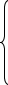 2.1. Observação
2.2. Análise
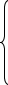 3.1. Comunicação
3.2. Utilização dos resultados
Etapas Organizacionais da Pesquisa: I. Planejamento
1. ELABORAÇÃO DO PROJETO
Formulação do problema de pesquisa
Justificativas
Fixação de objetivos
Quadro Teórico de Referência
Formulação de Hipóteses
Delimitação do universo e amostra
Seleção de técnicas
Construção dos instrumentos de observação
Teste dos instrumentos de observação
2. CRONOGRAMA DA PESQUISA
1. Tempo: noção realista
2. Recursos: materiais, financeiros
3. Pessoas: equipe de apoio
FONTE: Maria Immacolata V. Lopes
Etapas Organizacionais da Pesquisa: II. Execução
1. OBSERVAÇÃO
1. Coleta de Dados: a experiência do “campo”

2. ANÁLISE
1. Descrição:
operações técnico-analíticas



2. Interpretação:
operações lógico-sintéticas

 
FONTE: Maria Immacolata V. Lopes
1. crítica (expurgo)
2. classificação (tabulação, categorização)
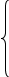 1. tratamento dos dados
2. reconstrução empírica
3. elaboração de evidências empíricas
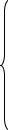 teorização 
dos dados
empírico
teorias sociais
teorias da comunicação
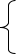 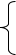 Etapas Organizacionais da Pesquisa: III. Aplicação
1. COMUNICAÇÃO
1. Público (para quem?)
2. Relatório Final (o que?)

2. UTILIZAÇÃO DOS RESULTADOS


Elaboração
Execução 
Avaliação





FONTE: Maria Immacolata V. Lopes
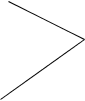 de planos de ação/ intervenção
NÍVEIS METODOLÓGICOS DA PESQUISA
- Nível do paradigma científico 
(ajuste S-O)
- Nível da vigilância epistemológica     (autocrítica)
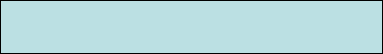 I. NÍVEL EPISTEMOLÓGICO
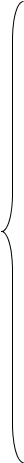 1. Ruptura Epistemológica
1.1 Crítica ao real transparente
1.2. Ruptura com o senso comum
1.3. Linguagem científica = conceptual
1.4. Objeto científico =/= objeto real


2. Construção do Objeto Científico
2.1. Objeto não é dado, mas construído
2.2. Problemática da investigação: sistema de   questões/relações expressamente construídas
2.3. Elaboração do sistema de hipóteses     (teóricas, práticas)
2.4. Crítica das téc. de coleta: “teorias em ato”2.5. Procedimentos indutivos e dedutivos:    dialética concreção/abstração
Operações 
Metodológicas
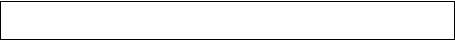 FONTE: Maria Immacolata V. Lopes
NÍVEIS METODOLÓGICOS DA PESQUISA
- Nível da formulação da problemática teórica/Objeto   Teórico
- Construção dos quadros teóricos de referência
- A teoria dentro da invest: “meio” de ruptura  epistemológica
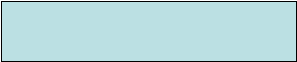 II. NÍVEL TEÓRICO
1. Formulação Teórica do Objeto

1. Problemática teórica: 1. Teoria global/teorias parciais
2. Teorias disciplinares/setoriais/temáticas
3. Teorização de todas as etapas:
- problema – problemática
- hipóteses – teóricas/empíricas
- observação – teorias das técnicas e procedimentos
- interpretação – regras
4. Ligação entre contexto da descoberta 
(“a teoria”) e contexto da prova (“a pesquisa”)

2. Explicitação Conceitual

1.Teoria como corpo de conceitos (uso da linguagem conceitual)
2. Preparação do teste de hipóteses
3. Preocupação com a operacionalização dos conceitos
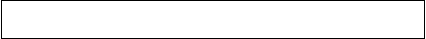 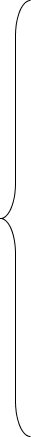 Operações Metodo-lógicas
>
a dicotomização é
um obstáculo
epistemológico
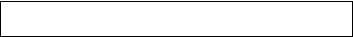 FONTE: Maria Immacolata V. Lopes
NÍVEIS METODOLÓGICOS DA PESQUISA
- Nível do “método”: formal e teórico

- Objetivação da teoria: estruturação do objeto através de determinados métodos

- Quadros de análises: métodos  estrutural (estrutura): histórico,  
                                                        lingüístico,
                                                        antropológico.  
                   tipológico (típico – ideal)
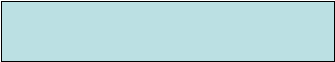 III. NÍVEL METÓDICO
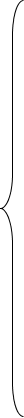 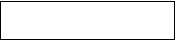 1. Exposição

1. Formulação, estruturação, articulação
2. Coerência e rigor interno
3. Organização: tópicos / níveis
4. Estilo: limpidez, concisão, poética

2. Causação
1. Regras de causalidade: determinações complexas
causas    múltiplas
                significativas
                associativas
variáveis    independentes
                    dependentes
2. Causalidade: quantitativa                             expressiva
                             estrutural
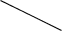 forma
conteúdo
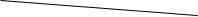 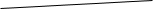 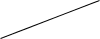 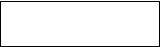 Operações Metodológicas
FONTE: Maria Immacolata V. Lopes
NÍVEIS METODOLÓGICOS DA PESQUISA
- Nível de construção dos dados / Objeto Empírico
- Procedimentos de transformação
   dos fatos aos dados  ® indução
   dos dados aos fatos  ® dedução
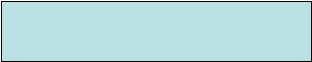 IV. NÍVEL TÉCNICO
1. Técnicas de Observação
1. Situação de coleta: transformação das informações em dados
2. Teorização das técnicas de observação: crítica epistemológica    das técnicas como “teorias em ato”

2. Técnicas de Seleção

1. Expurgo e classificação: redução a um obj. empír. verificável
2. Procedimentos técnicos de seleção: 
   quantificação indicadores > empíricos
                         codificação > categorização
                            descrição > tipos empíricos

3. Técnicas de Operacionalização

1. Movimento dedutivo: decomposição do conceito em fatos     verificáveis (do conceito ao indicador / índice)
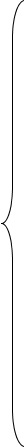 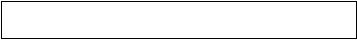 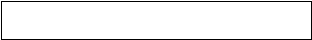 Operações Metodo-lógicas
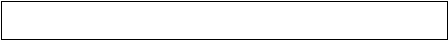 FONTE: Maria Immacolata V. Lopes
FASES METODOLÓGICAS DA PESQUISA
- Nível epistemológico e teórico
- Teorização da problemática
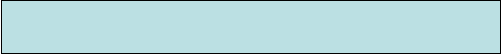 I FASE: DEFINIÇÃO DO OBJETO
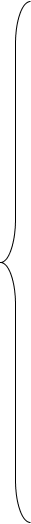 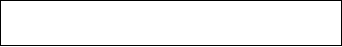 1. Problema de investigação
1. Justificativa da opção do assunto


2. Formulação do problema


3. Objetivos


2. Quadro Teórico de Referência (QTR)

1. Problemática  =/= problema: ruptura epistemológica teórica
- objeto teórico =/= objeto empírico
- paradigma de base
2. Inserção do objeto dentro da perspectiva teórica:
- investigações existentes (correntes/áreas/linhas)
3. Pesquisa bibliográfica
- suporte teórico, metodológico e temático
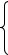 - áreas/linhas de pesquisa
- relevância teórica e prática
- objeto concreto
- perguntas              pergunta-chave
-conceitos envolvidos: variáveis, aspectos, (recortes)
- descrição clara do problema
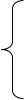 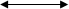 - teóricos
- empíricos
- práticos
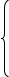 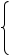 - central
- específicos
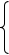 - factíveis
- formulação clara
Operações Metodo-lógicas
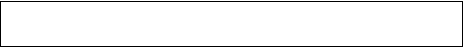 FONTE: Maria Immacolata V. Lopes
FASES METODOLÓGICAS DA PESQUISA
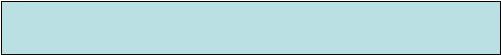 I FASE: DEFINIÇÃO DO OBJETO
3. Hipóteses
1. Fontes: QTR / objetivos

2. Sistema de hipóteses
- teóricas (vinculadas ao QTR)
- empíricas (de trabalho)
- hipótese central
- hipóteses secundárias (para os aspectos)
- formulação explícita
- obrigatoriedade

3. Funções:
- ponte entre teoria e fatos
- orientar plano de observação
  plano de análise
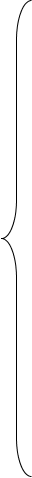 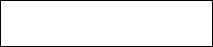 Operações
Metodológicas
FONTE: Maria Immacolata V. Lopes
FASES METODOLÓGICAS DA PESQUISA
- nível técnico e metódico
fase de construção dos dados: coleta e seleção de evidências empíricas

integração metodológica

  - crítica epistemológica da observação: “ver com     método”
  - ruptura epistemológica prática
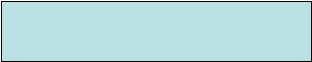 II FASE: OBSERVAÇÃO
observação: operações técnicas
análise: operações lógicas
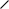 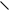 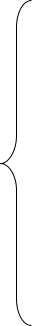 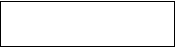 1. AMOSTRA
1. Universo de pesquisa

2. Objeto determina a natureza da amostra
3. Descrição da amostra/corpus
    Critérios: - dimensão
                    - seleção
                    - composição
4. Representatividade estatística e não-estatística    (representatividade social)
5. Combinação amostra probabilística/não probabilística
unidade de pesquisa
técnicas de observação
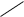 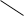 Operações
Metodológicas
FONTE: Maria Immacolata V. Lopes
FASES METODOLÓGICAS DA PESQUISA
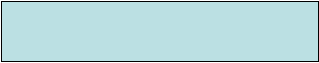 II FASE: OBSERVAÇÃO
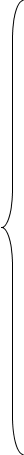 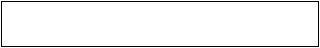 2. TÉCNICAS DE COLETA

1. Opção por técnicas: questão metodológica e epistemológica
2. Observação comum/observação participante
3. Técnicas de observação direta              investigador
                                              indireta             mediadas por informante
4. Técnicas quantitativas: questionário
                                                formulário
                       qualitativas:  entrevista (diretiva, sem, não-diretiva)
                                               historia de vida/de família
                                               combinação: depoimentos
5. Dados primários: 1ª mão
Dados secundários: já existentes
6. Bibliografia: itinerário intelectual
apoio a questões: epistemológicas
                                 teóricas
                                 metodológicas
                                 técnicas
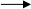 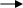 Operações
Metodológicas
fontes da pesquisa
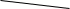 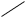 FONTE: Maria Immacolata V. Lopes
FASES METODOLÓGICAS DA PESQUISA
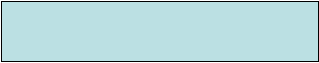 II FASE: OBSERVAÇÃO
2. TÉCNICAS DE COLETA

7. Pré-teste: Elaboração dos instrumentos de observação

                                        objetivos
1. tipo de dados           opinativos
                                        avaliativos

                                        fechadas
2. questões                   abertas
                                        de escala
                                        questionário/formulário: módulos

3. estrutura                   entrevista: roteiro
                                        anexos da investigação
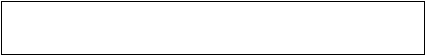 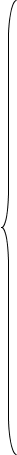 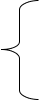 Operações
Metodológicas
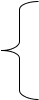 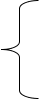 FONTE: Maria Immacolata V. Lopes
FASES METODOLÓGICAS DA PESQUISA
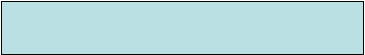 III FASE: DESCRIÇÃO
1ª etapa da análise
       técnicas e métodos de análise                    “métodos técnicos”
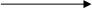 1. ORGANIZAÇÃO, CRÍTICA E CLASSIFICAÇÃO DOS DADOS

1. Tratamento quantitativo: tabulação/gráficos
2. Análise multivariada: cruzamentos
3. Tratamento qualitativo: categorização
Domínio dos dados e seleção para ulterior tratamento interpretativo

2. ANÁLISE DESCRITIVA

1. Construção de “tipos empíricos”: reprodução de fenômenos empíricos nos        seus caracteres essenciais
2. Métodos descritivos

Estudo monográfico                                    estatístico
Estudo de caso                                            etnográfico
Estudo de comunidade                                análise de discurso (conteúdo)
                                                                    historiográfico
3. Seleção e combinação: Métodos e técnicas
    quantitativa / qualitativa
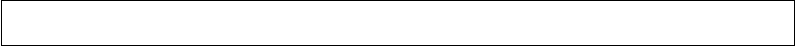 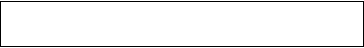 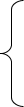 Métodos
FONTE: Maria Immacolata V. Lopes
FASES METODOLÓGICAS DA PESQUISA
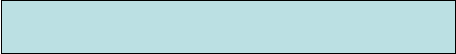 IV FASE: INTERPRETAÇÃO
2ª etapa da análise                       critério de cientificidade
Modelos de análise                    “métodos lógicos”
Análise dos dados conforme QTR

1. Métodos interpretativos
- dialético teorias marxistas da Comunicação
- funcionalista teorias funcionalistas da Comunicação
- estruturalista teorias psicanalíticas da Comunicação

2. Combinação de métodos: apropriações / diálogos / complementaridade, a partir de um paradigma de base



1. Resumo dos resultados alcançados nos planos: teórico
                                                                                                                      metodológico
                                                                                                                      temático
                                                                                                                      prático
2. Forma de tópicos ou não
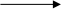 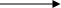 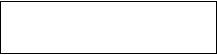 CONCLUSÕES
FONTE: Maria Immacolata V. Lopes
Cronograma
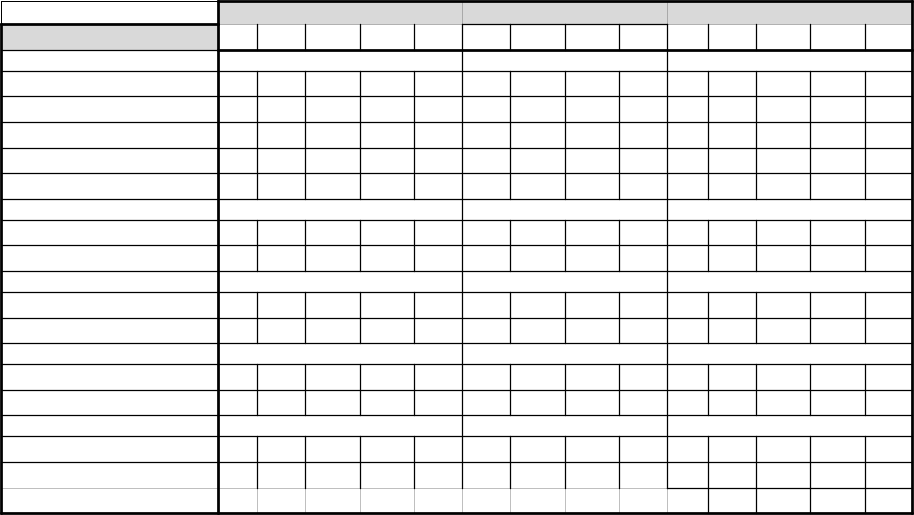 Abril
Maio
Junho
Atividades
1 - 6
4 - 13
14 - 20
21 - 27
28 - 4
5 - 11
12 - 18
19 - 25
26 - 1
2 - 8
9 - 15
16 - 22
23 - 29
30
Projeto de Pesquisa
Pesquisa Bibliográfica
x
x
x
x
x
x
x
Elaboração do Projeto – Objeto
x
x
x
Elab. do Proj. – Amostra
x
x
Elab. do Proj. – Técnicas
x
x
x
Entrega do Projeto
x
Planejamento da Observação
Construção da Amostra
x
x
Construção das Técnicas
x
x
Observação
Pré-teste
x
Coleta dos Dados
x
x
x
Descrição
Descrição/Tabulação/Tratamento
x
x
Descrição Análise
x
Interpretação
Análise Interpretativa
x
x
Conclusões
x
Relatório Final
x
x
FONTE: Maria Immacolata V. Lopes
Cronograma
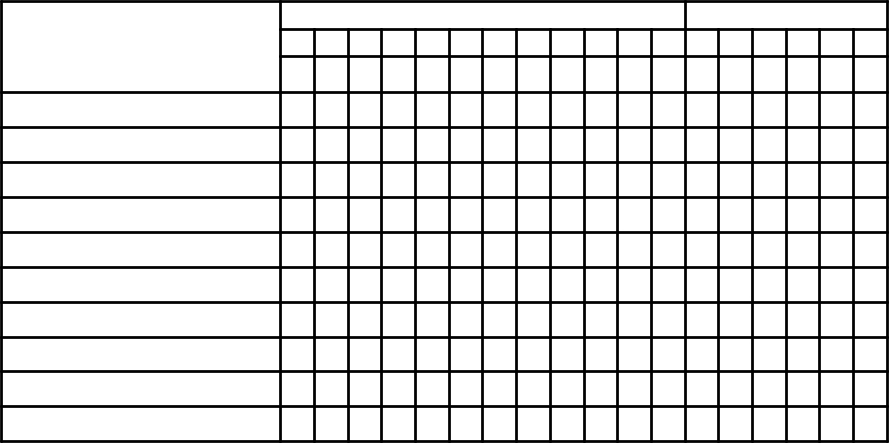 Atividade/Meses
1996
1997
E
F
M
A
M
J
J
A
S
O
N
D
E
F
M
A
M
J
1
2
3
4
5
6
7
8
9
10
11
12
13
14
15
16
17
18
Elaboração do projeto
X
X
X
X
X
X
Pesquisa bibliográfica
X
X
X
X
X
X
X
X
X
X
X
X
Construção das técnicas
X
X
Pré-teste
X
Coleta dos dados
X
X
X
Descrição: tabulação/tratamento
X
X
Descrição: análise
X
X
Análise interpretativa
X
X
Conclusão
X
Relatório final
X
FONTE: Maria Immacolata V. Lopes
BIBLIOGRAFIA
Regras de citação bibliográfica conforme ABNT (Associação Brasileira de Normas Técnicas)
Ordem Alfabética
Separar bibliografia utilizada de bibliografia – corpus
Bibliografia efetivamente utilizada na pesquisa
Citações bibliográficas: em notas de rodapé
     ou diretamente na bibliografia


Notas: 1) observações complementares que não se                   encaixam no corpo do texto              2) em rodapé (para facilitar a leitura)

Fonte: Maria Immacolata V. Lopes
RELATÓRIO FINAL
Forma Título: Metafórico e Explicativo (objeto/abordagem)
Índice
Agradecimentos
Introdução
Capítulos / Partes – capítulos 
Conclusões
Bibliografia
Anexos
[Revisão técnica obrigatória]

Conteúdo 1. Arcabouço teórico
2. Procedimentos metodológicos
3. Descrição dos dados
4. Interpretação dos dados
5. Conclusões
6. Bibliografia utilizada
7. Anexos: materiais metodológicos (instrumentos decoleta, gravações) 
documentos: fac-símiles

 
Fonte: Maria Immacolata V. Lopes
Epígrafes
Tabelas / Gráficos
Ilustrações
PRINCIPAIS OBSTÁCULOS METODOLÓGICOS NA INVESTIGAÇÃO DE COMUNICAÇÃO
Ausência de reflexãoepistemológica - história do Campo
                           - campo interdisciplinar: concepção objeto-método
                           - reflexividade e crítica das operações de investigação
2. Fraqueza teórica - insuficiente domínio de teorias
                                  - imprecisão conceitual
                                  - problemática teórica - problema empírico
3. Falta de visão metodológica integrada - níveis / fases
                                                                        - nível teórico - nível técnico
                                                                        - objeto – observação - análise
4. Deficiente combinação métodos / técnicas – exigência de estratégia multimetodológica
5. Investigação descritiva - inquérito social
6. Dicotomia investigação quantitativa - investigação qualitativa
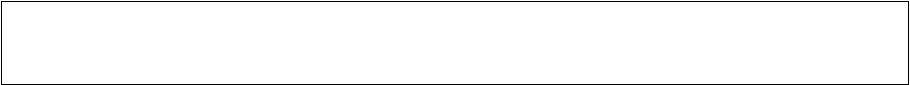 OBJETO MULTIDISCIPLINAR
MULTIMETODOLOGÍA
POR UM PARADIGMA DA COMPLEXIDADE
FONTE: Maria Immacolata V. Lopes